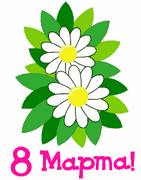 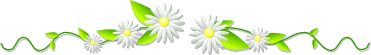 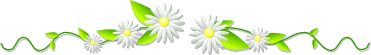 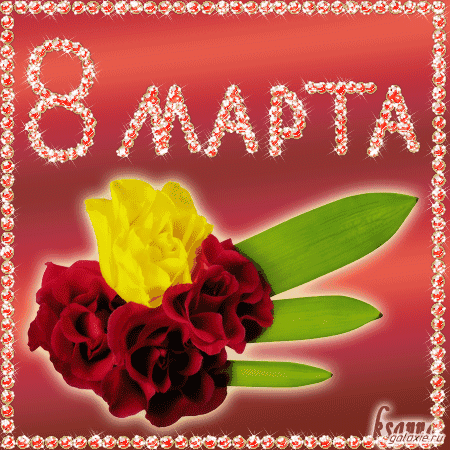 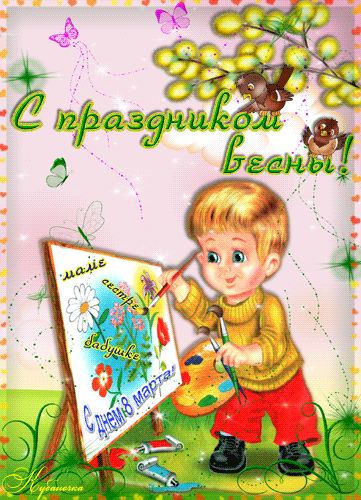 Стихи для вас!
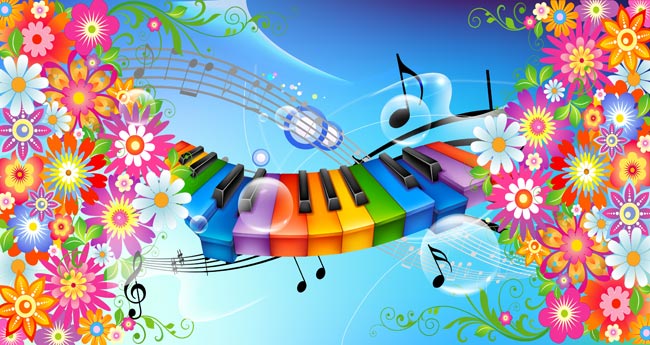 частушки
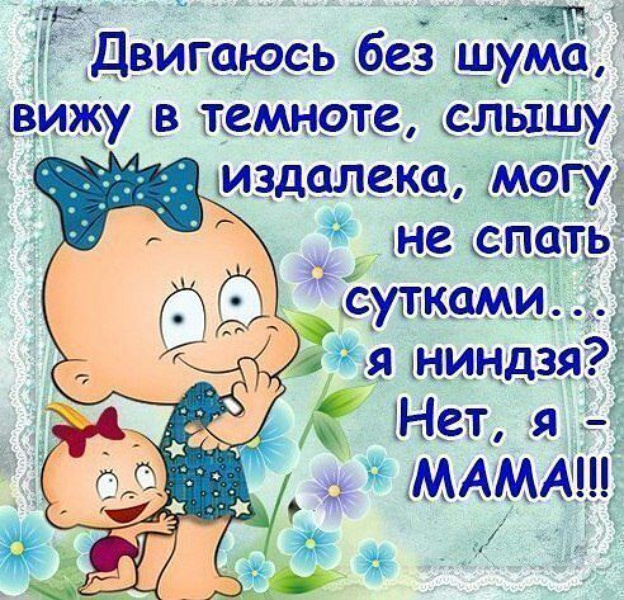 УГАДАЙ ЦВЕТОК
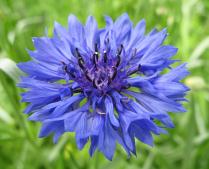 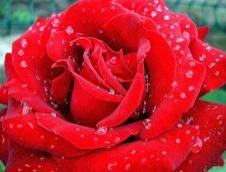 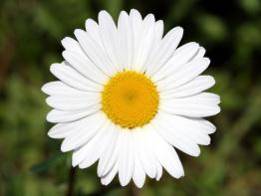 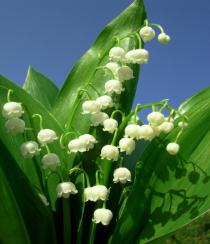 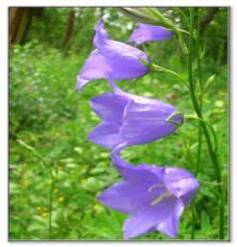 КАКАЯ ТЫ ХОЗЯЙКА?
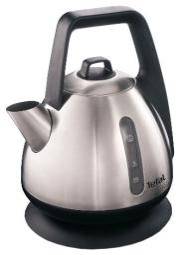 Я пыхчу, пыхчу,Больше греться не хочу.Крышка громко зазвенела:«Пейте чай, вода вскипела!»
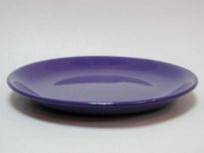 Она бывает глубока.Она бывает мелка.Однако, это не река.
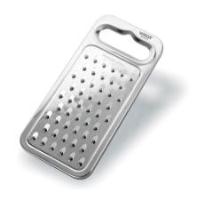 Жёсткая, дырявая,Колючая, корявая.Что ей на спину положат,Всё она тотчас изгложет.
КАКАЯ ТЫ ХОЗЯЙКА?
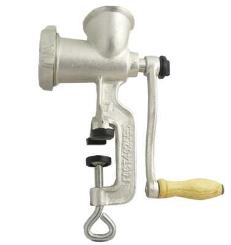 Ей набили мясом рот, И она его жуёт, Жуёт, жуёт и не глотает – В тарелку отправляет.
Коротышка подпоясанПо квартире ходит плясом.Пустился вприсядку –Сгрёб мусор в охапку.
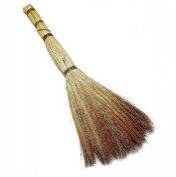 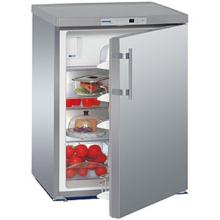 Дом без окон и закрыт,
А внутри холодный.
Если рядом кто сидит,
Значит, тот голодный.
ДОСКАЖИ ПОСЛОВИЦУ
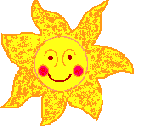 при матери добро.
При солнышке светло,
Нет милее дружка,
чем родная матушка.
Птица рада весне,
а младенец – матери.
конца не знает.
Материнская ласка
КТО БЫСТРЕЕ?
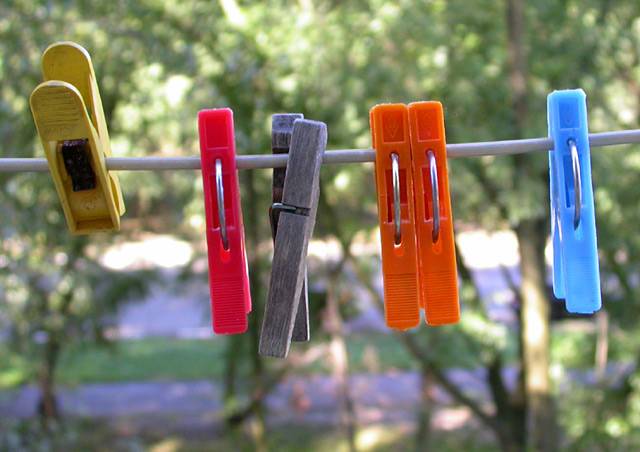 С праздником, дорогие женщины!
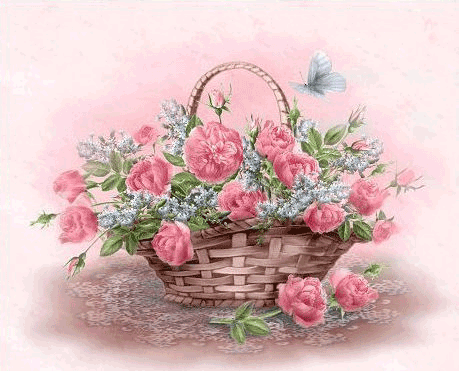 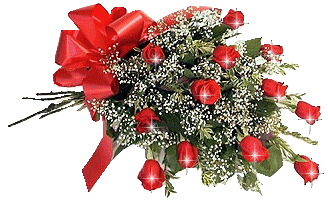 Счастья! Здоровья!
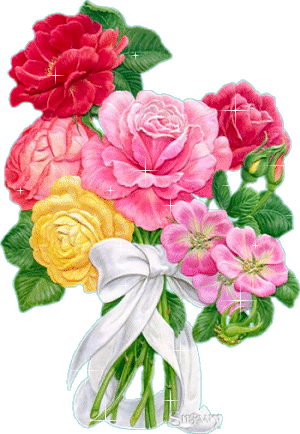 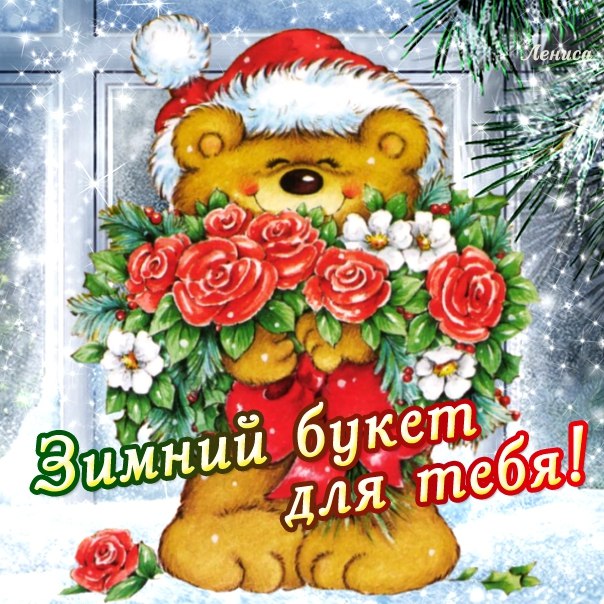